Distribuce
BPH_MAR1
Ondřej Částek
castek@econ.muni.cz
Co nás čeká
Distribuční kanály: strategie, funkce

Služby poskytované distribučními kanály

Distribuční cesty
Marketingový kanál…
…způsob doručení produktu od výrobce ke spotřebiteli

…prostředníci mezi výrobcem a spotřebitelem

…způsob překlenutí nesouladu/rozporu (v čem?)

Velmi často se nejedná o jeden kanál, ale složitý systém: vícekanálová strategie, hybridní kanály, integrované kanály, strategie hodnotové sítě.
Marketingový kanál: strategie
Push

Pull

Kombinace
Marketingový kanál: funkce
Získávání informací o spotřebitelích, trhu, konkurenci
Marketingová komunikace
Vyjednávání ceny
Objednávání u výrobců
Financování zásob
Sdílení rizika
Skladování, doprava
Facilitace plateb
Facilitace převodu vlastnictví
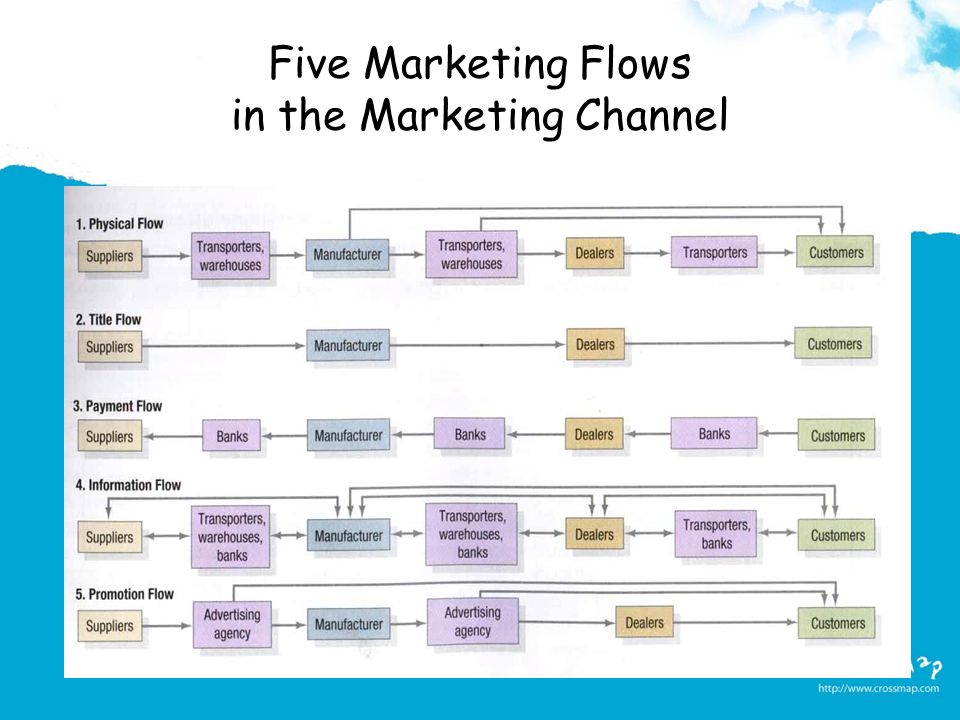 Marketingový kanál: funkce
Marketingový kanál: úrovně
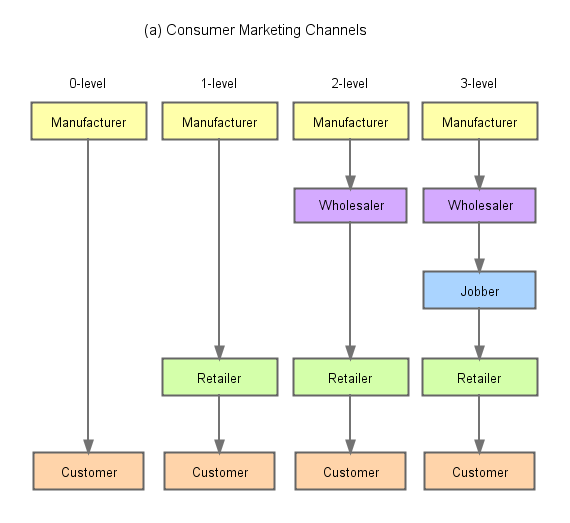 spotřebitelské trhy
Marketingový kanál: úrovně
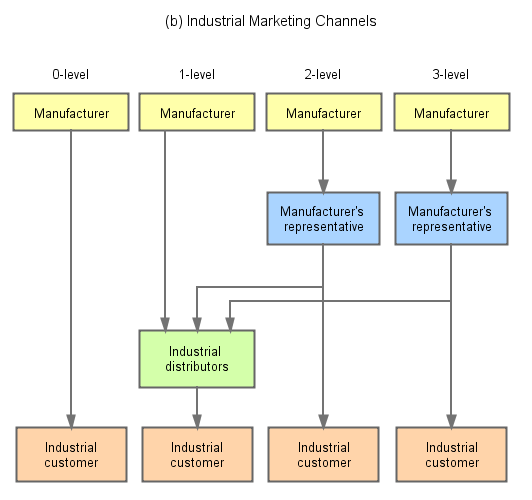 B2B trhy
Marketingový kanál: služby pro zákazníky
Velikost dodávky
Čekání a dodací doba
Prostorová dostupnost
Pestrost výrobků
Služby
Distribuční cesty: typy
Přímé:
Obchodní zástupce (i podomní prodej)
Podnikové prodejny
E-shop(y) výrobce, prodejní automaty

Nepřímé:
Prostředníci
Zprostředkovatelé
Facilitátoři
Distribuční cesty: aspekty ke zvážení
Možnosti výrobce
Povaha produktu
Povaha trhu
Objem dodávek
Faktory prostředí
Charakteristika distributorů
Konkurence
Distribuční strategie

Zamazalová a kol., 2010, s. 234-5
Distribuční strategie, systémy
Intenzivní
Selektivní
Výhradní

 
Konvenční distribuční systémy
Vertikální distribuční systémy 
Horizontální distribuční systémy
Integrované (hybridní) distribuční systémy
Co ještě zvážit
Specifika e-commerce a m-commerce

Typy vertikálních distribučních systémů

Role Point of Sale
Zdroje
Grafiky jsou z Kotler a Keller, Marketing Management, 14. vydání.
Odkud studovat
Povinné: Kapitola 15 v Kotler a Keller, Marketing Management, přeloženo z anj., 14. vyd., 2013, od s. 149. [MAR 543]
dostupné v e-prezenčce
Povinné: Kapitola 10 v DSO v ISu
stručné shrnutí
Rozšiřující: Kapitola 10 v Zamazalová a kol., Marketing, 2. vyd., 2010.